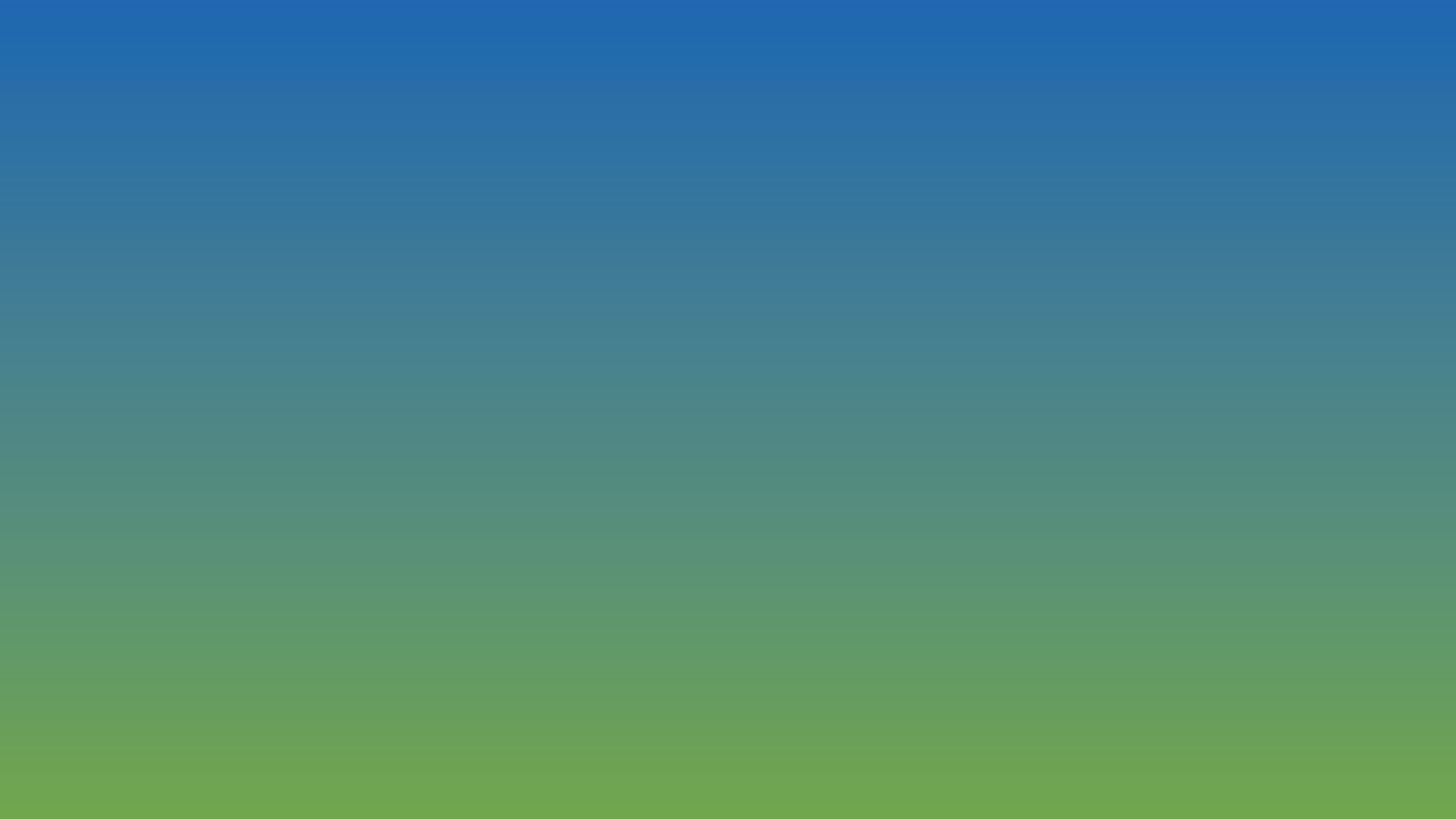 Riparian Buffer Rules 101
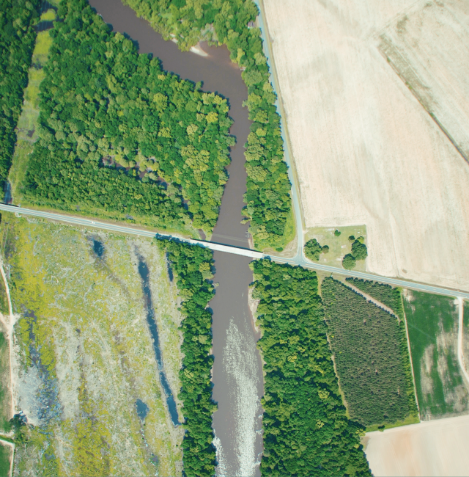 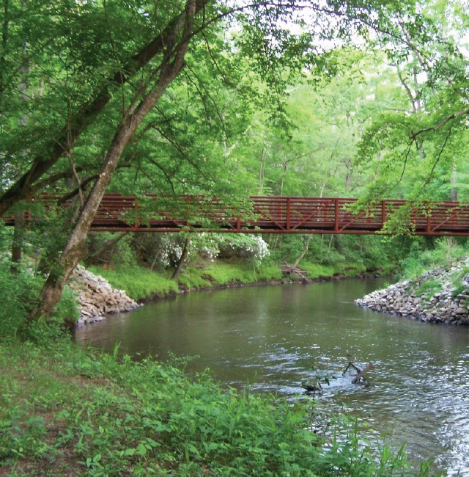 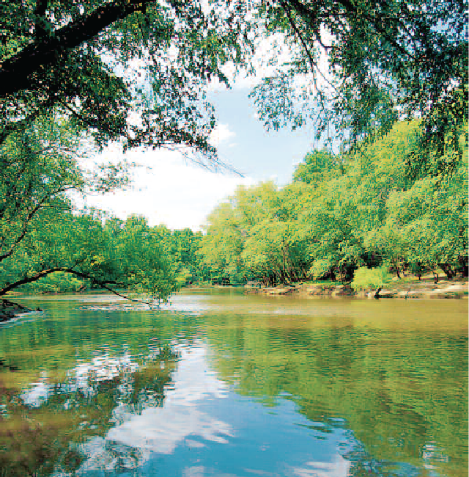 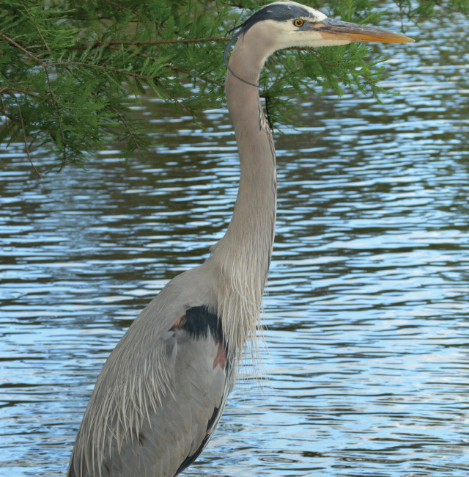 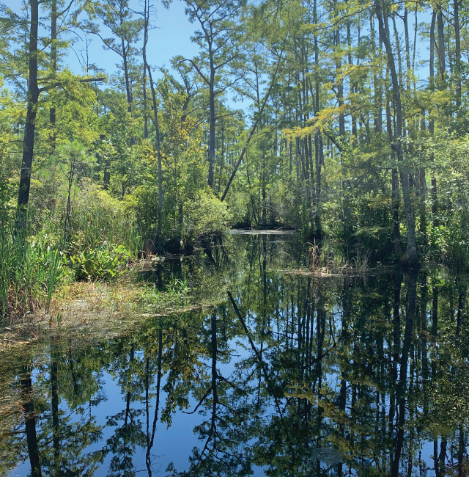 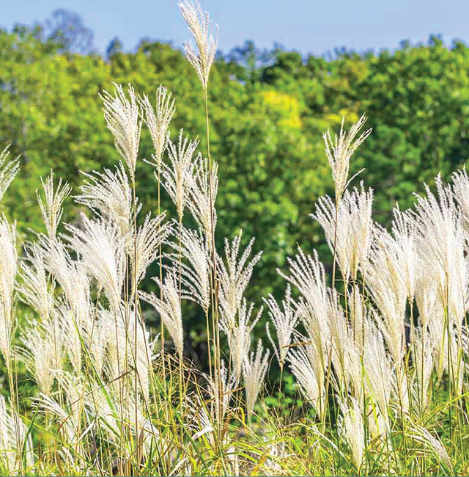 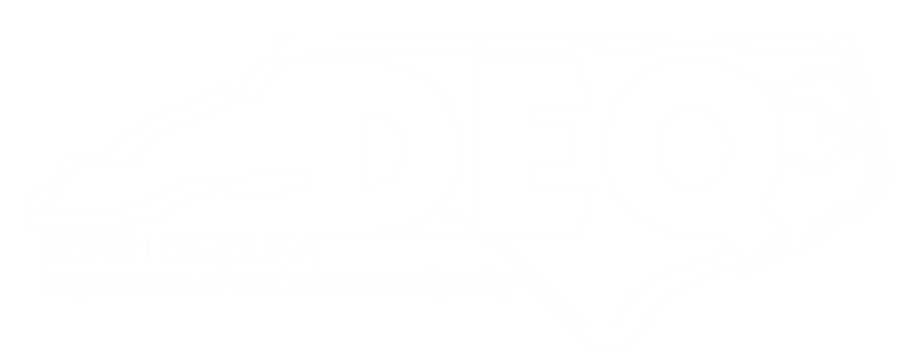 Sue Homewood
NCDWR
2023
Riparian Buffer Protection Programs
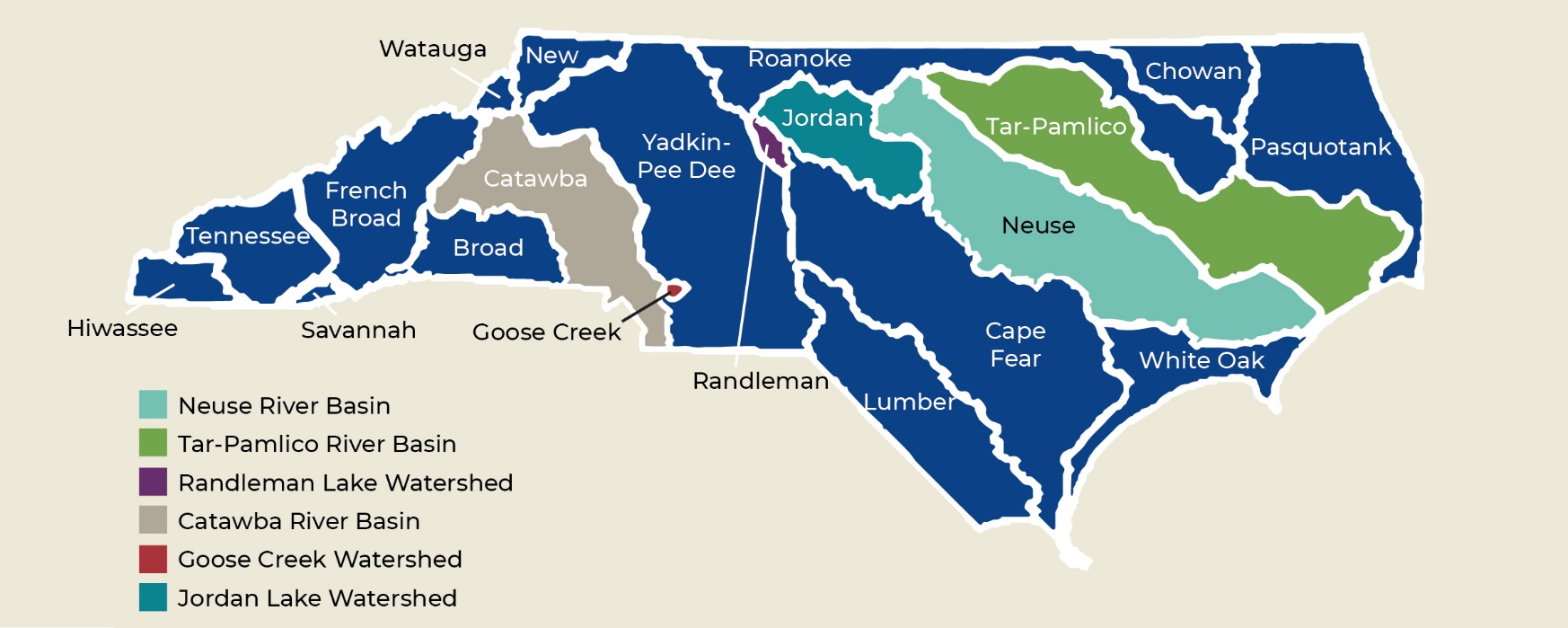 Purpose of Specific Buffer Rules
Nutrient Removal Function to protect estuaries / downstream lakes
Neuse
Tar-Pamlico
Catawba
Protect Water Supply
Randleman Lake (New Water Supply)
Jordan Lake
Sustain and recover federally endangered Carolina Heelsplitter
Goose Creek
3
Buffer Rule Implementation
Division of Water Resources (DWR)
In some watersheds local governments may request delegation
Local governments- Jordan Lake & Randleman Lake Watersheds
Exceptions for local delegations/designations:
	- Forestry
	- Multi-jurisdictional/boundary projects
	- Government Projects
	 - Agriculture
4
Buffer Rules Development
Common rules for consistency whenever possible
Definitions
Forest Harvesting Requirements
Review & Approval Process
Local Government Delegation Process
Individual Rules specific to each watershed
Purpose & Applicability
Table of Uses
5
Where does the buffer apply?
Features “approximately shown” on
Latest USGS Topographic 1:24,000 scale

-OR-

Most Recent Published NRCS Soil Survey

Randleman
Also applies if other site specific evidence indicates the presence of waters not shown on either of the two maps
Catawba
Only Main Stem Catawba River/Lakes
6
Where does the buffer apply?
Does not apply to:
Ditches & Manmade conveyances; unless constructed for navigation or boat access
Ephemeral streams
Ponds that are not attached to streams
Wetlands
Agricultural ponds
Applies to:
Perennial streams
Intermittent streams
Lakes and reservoirs
Ponds attached to streams
Estuaries
Modified natural streams
7
How is buffer measured?
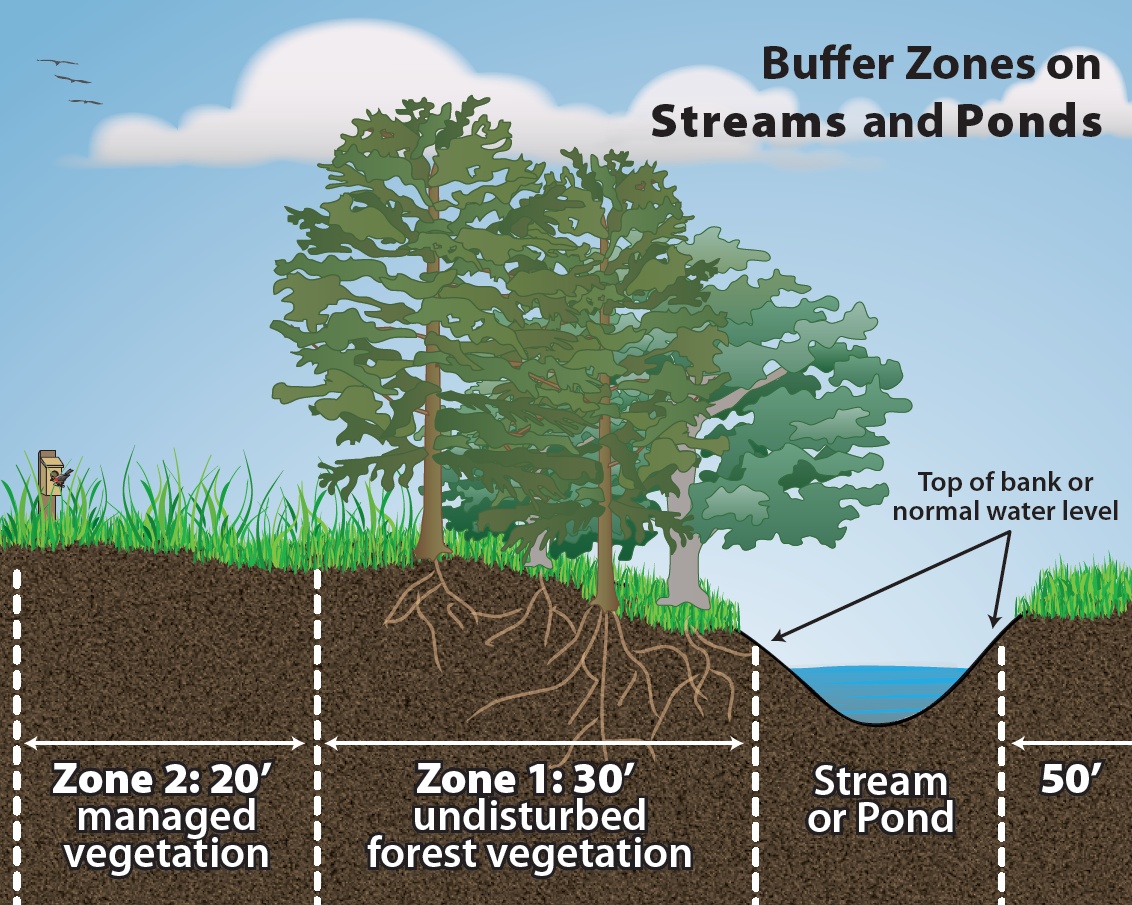 Buffer Zones on Streams, Lakes, Ponds, Coastal Water
Neuse
Tar-Pam
Catawba
Jordan
Randleman
8
What is allowed in the buffer?
Zone 1
“Vegetated area that is to be undisturbed (protected) except as provided for in the Rule”
Zone 2
“Vegetated area that is to be undisturbed (protected) except as provided for in the Rule”
Grading is deemed allowed provided the existing vegetation in Zone 1 is not compromised and stormwater runoff is managed in compliance with the rule, and disturbed areas are stabilized and revegetated
9
[Speaker Notes: Pruning:  the removal of dead tree or shrub branches or live tree or shrub branches with a diameter of less than four inches.  Pruning for deciduous trees – once per year during dormant season or following act of God situation.  Coniferous – any time of year.  Shrubs – pruned by selectively removing branches will maintaining natural shape of plant (does not include cutting all branches down to main trunk).]
What is allowed in the buffer?
Existing and Ongoing Uses
An activity is considered to be an “existing use” per the buffer rules if it existed (and ongoing) prior to effective date of the rule (or local ordinance)


Only the portion of the riparian buffer that contains the footprint of the existing use shall be exempt
10
What is Allowed in the Buffer?
Table of Uses
Allowable
With
Mitigation Upon Authorization
Allowable Upon Authorization
Deemed Allowable
Prohibited
Roads
Utilities
Residential properties
Protection of Existing Structures
Water Dependent Activities
Management of dead/diseased vegetation, invasive vegetation, nuisance vegetation

And more
What is Allowed in the Buffer? – Forest Harvesting
Forest harvest activities 
on lands that have a deferment for use value under G.S. 05-277.2 through 277.6 
on lands that have a forest management plan prepared or approved by a registered professional forester
Measures taken to minimize soil disturbance 
No decks or sawmills within buffer

Zone 2
Harvesting allowed provided ground cover is re-established
Zone 1
Selective timber harvesting of 50% of trees greater than 5 inch DBH every 15 years
In the first 10 feet adjacent to the stream, only high value trees provided they don’t have any exposed primary roots in the streambank
Minimal use of tracked/wheeled vehicles
12
Stormwater Management in the buffer rules
Diffuse Flow	     Stormwater Runoff Through Riparian Buffer
Allows for conveyances through the buffer from approved Stormwater Control Measures (SCMs)
Also provides options for:
Allow new conveyances when nutrient calculations show achievable rule loading goals
Allow for new conveyances with minimal flow rates to account for small areas that cannot be reasonably directed to SCMs due to topography
Allow for realignment of existing conveyances
Allow for new conveyances for bypass of upslope runoff
Expanded allowances for linear transportation facilities
Provides a process for stormwater runoff control methods that are not specifically listed in the rule to be considered for approval through an “exception” process
13
Current setbacks applicable in HRL watershed
NPDES MS4 (14 in HRL)
Construction site and post-construction stormwater controls
All projects: 30’ setback
Low density: dispersed flow, vegetated conveyances
High density (> 24% BUA): treat 1” BUA runoff w/primary SCM; or annual runoff volume match
Public education
Illicit discharge elimination
Pollution prevention & “good housekeeping”
HQW/ORW/WSW
30’ vegetated setback
Low density = dispersed flow, vegetated conveyances
High density (varies from 6% to 24% BUA): treat 1” BUA runoff w/primary SCM; or annual runoff volume match, 100’ vegetated setback
14
15
Questions?